Ритуал приветствия:
 «Ходит солнышко по кругу
  Дарит деточкам свой свет.
 А со светом к нам приходит.
  Дружбы - солнечный привет»
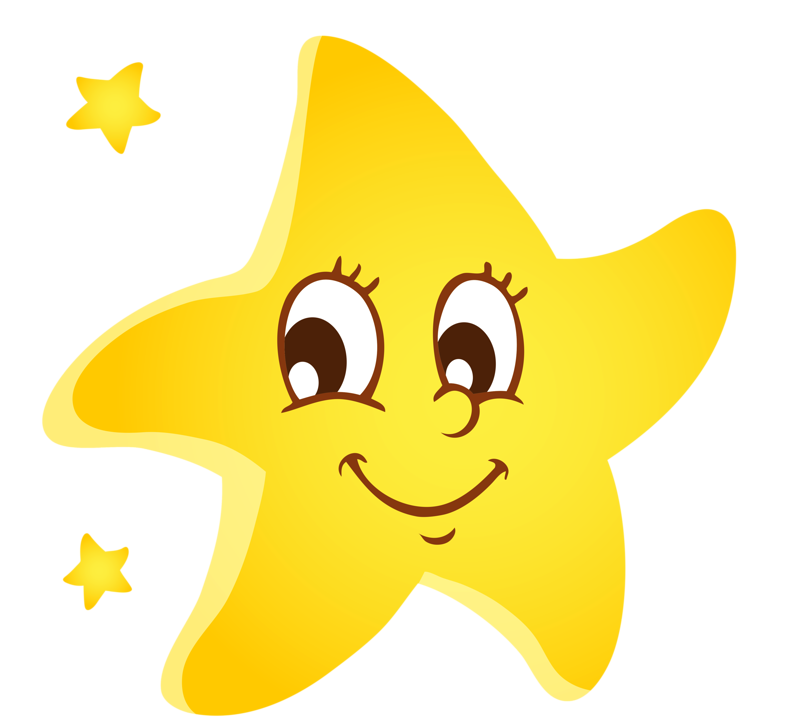 Игротерапия 3 класс.
Развитие воображения, способности к сосредоточению, снятие настороженности.
Учитель: Боева Л.В.
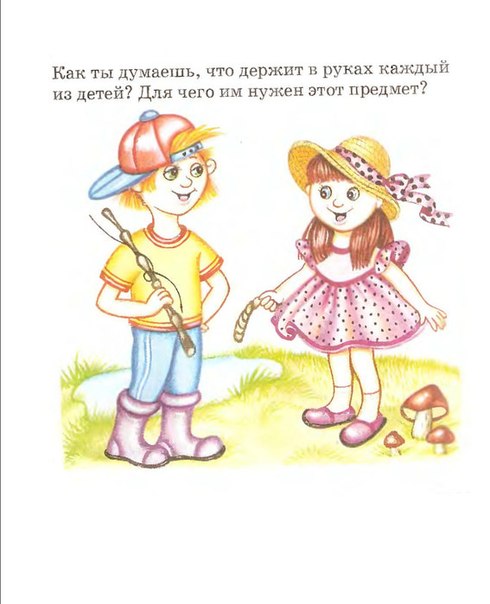 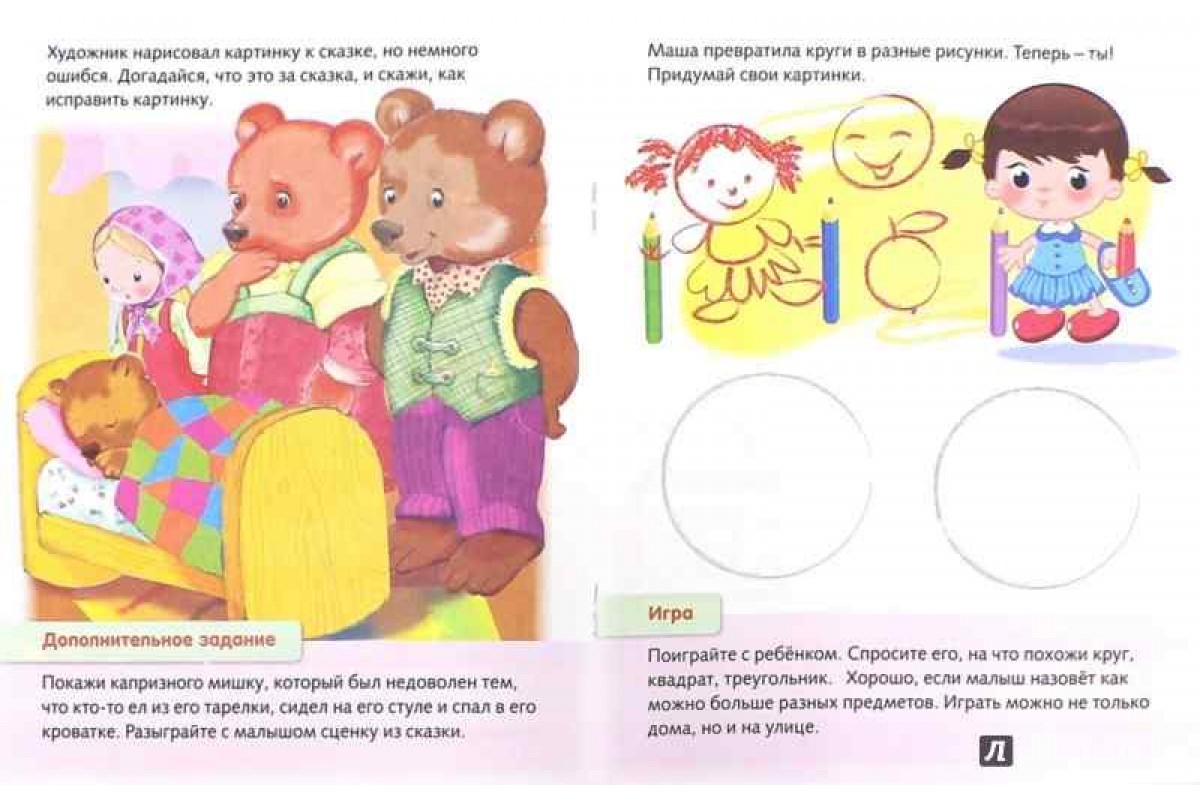 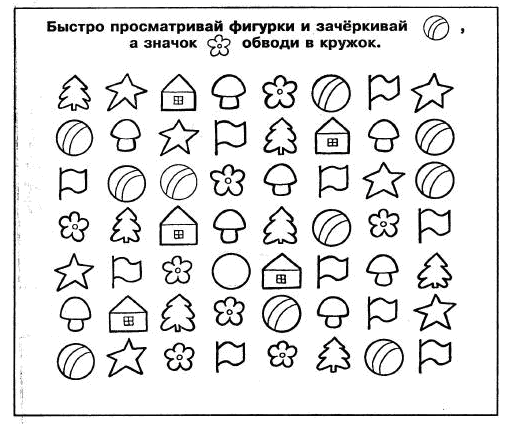 Найди все мячики, и все флажки.
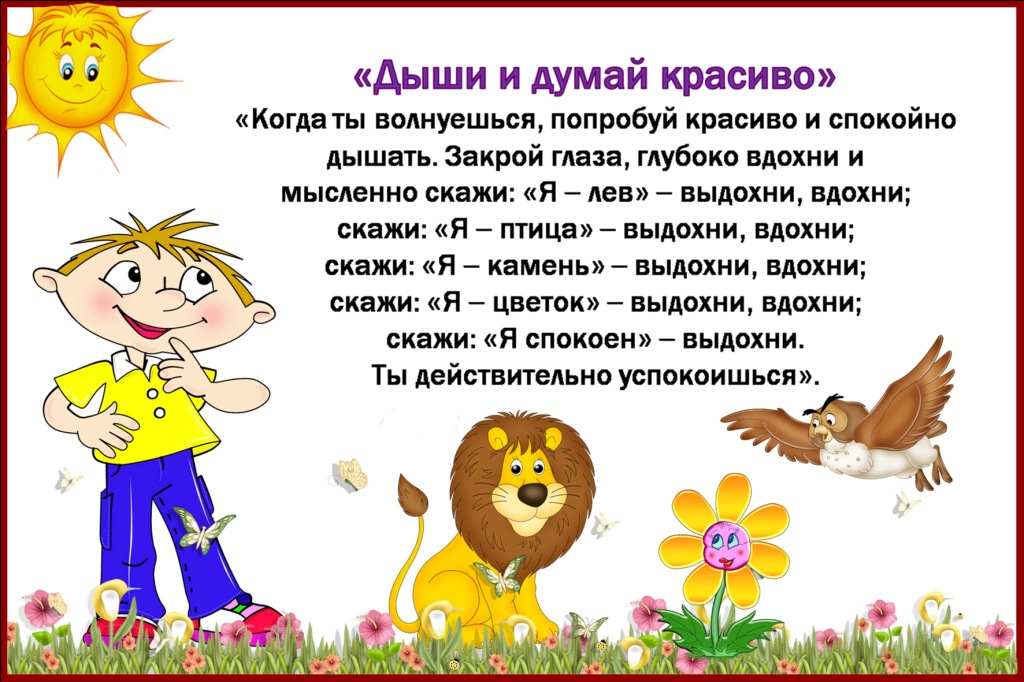 Спасибо скажем мы не разВсему живому вокруг нас:Как хорошо на свете жить,Как хорошо уметь дружить!
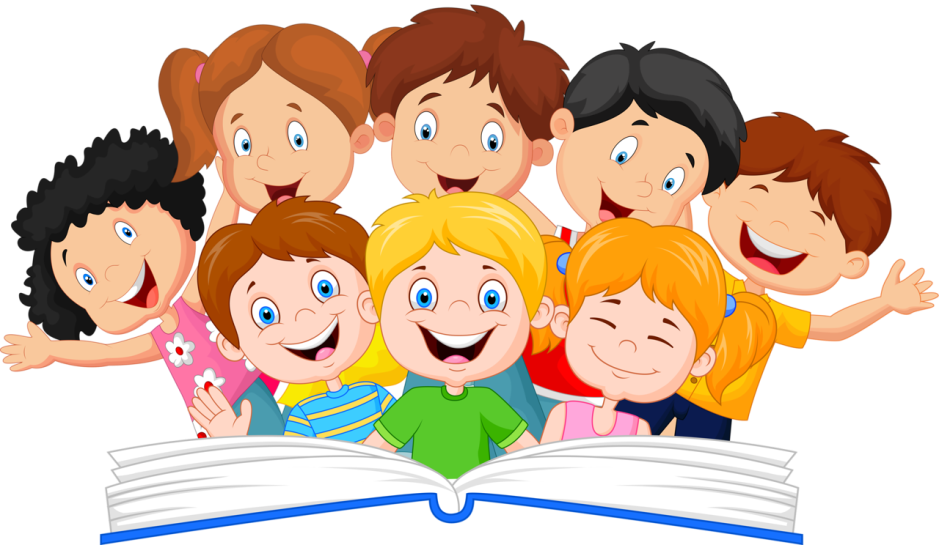